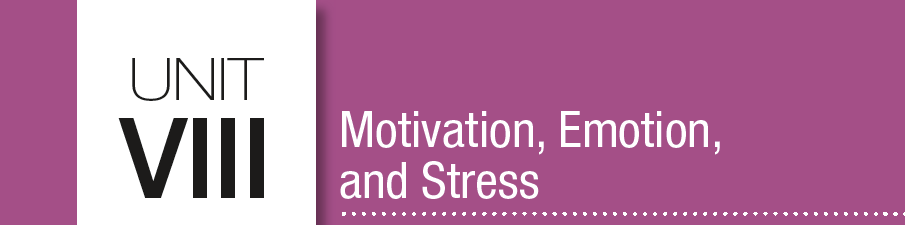 Unit 8Motivation, Emotion, and Stress
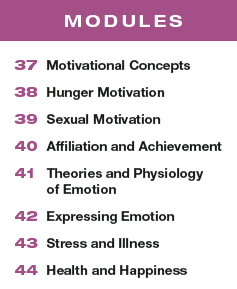 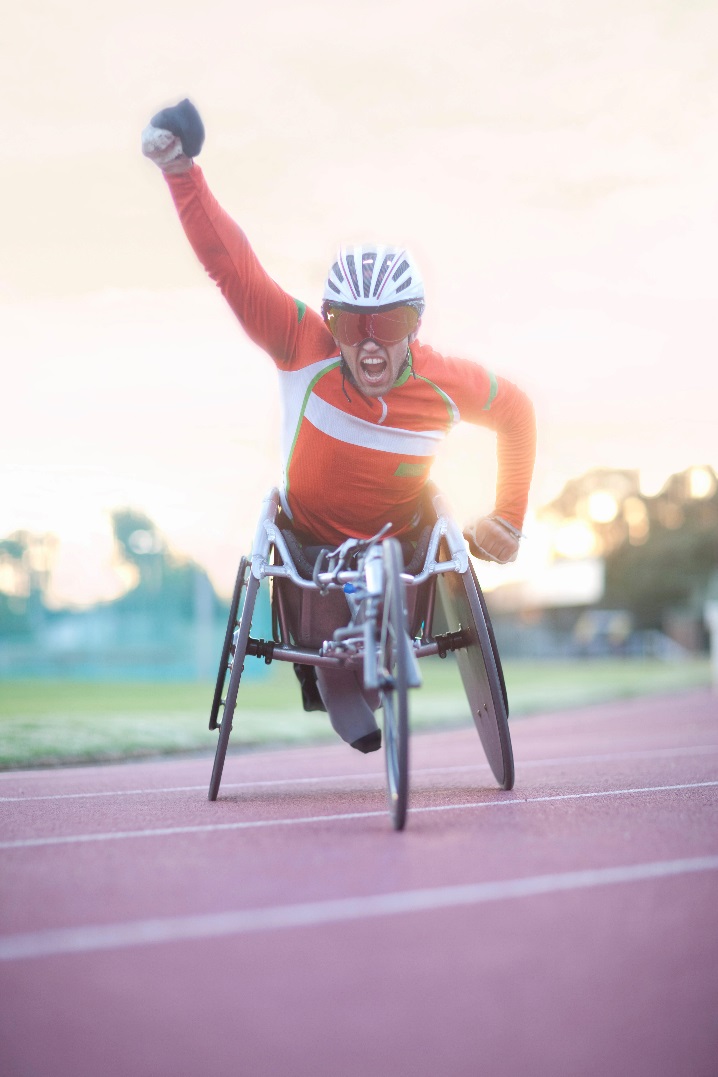 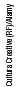 Module 44
Learning Targets
44-1 Discuss the links among basic outlook on life, social support, and stress and health.
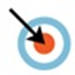 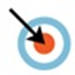 44-2 Discuss the effectiveness of aerobic exercise as a way to manage stress and improve wellbeing.
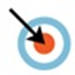 44-3 Describe how relaxation and meditation might influence stress and health.
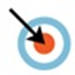 44-4 Describe what is meant by the faith factor, and summarize some possible explanations for the link between faith and health.
Health and Happiness
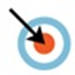 44-5 Explain the feel-good, do-good phenomenon, discuss the focus of positive psychology research, and identify factors that affect our happiness levels.
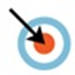 44-6 Discuss predictors of happiness and how we can be happier.
How does outlook on lifeimpact stress and health?
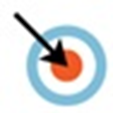 Positive expectations often motivate eventual success.

Ways of thinking, pessimistically or optimistically, about our world have effects on our stress levels and overall health.
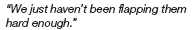 How does optimism and pessimismimpact our health?
Pessimists expect things to go badly. 
When bad things happen, pessimists 
knew it all along.
(Aspinwall & Tedeschi, 2010; Carver et al., 2010; 
Rasmussen et al., 2009).
Optimists expect to have more control,
to cope better with stressful events, and to enjoy better health. 
(Aspinwall & Tedeschi, 2010;
Boehm & Kubzansky, 2012; Hernandez et al., 2015)
Consider this study on optimism…
When one research team followed 70,021 nurses over time, they discovered that those
scoring in the top quarter on optimism were nearly 30 percent less likely to have died than
those scoring in the bottom 25 percent.
 (Kim et al., 2017)
…and this one…
A famous study followed up on 180 Catholic nuns who had written brief autobiographies at about 22 years of age and had thereafter lived similar lifestyles.
 
Those who had expressed happiness, love, and other positive feelings in their autobiographies lived an
average 7 years longer than their more dour counterparts. 

By age 80, some 54% of those expressing few positive emotions had died, as had only 24%
of the most positive-spirited. (Danner et al., 2001)
How doessocial supportimpact stress and health?
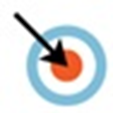 Social support—feeling liked and encouraged by intimate friends and family—promotes
both happiness and health.
What does research show about the importance of social support?
People are less likely to die early if supported by close relationships.
 (Shor et al., 2013)
Social isolation’s association
with risk of death is equivalent to smoking.
(Holt-Lunstad et al., 2010)
Close relationships have predicted happiness and health in both individualist and collectivist cultures. (Brannan et al., 2013; Gable et al., 2012; Rueger et al., 2016)
How does social support calm us and reduce blood pressure?
To see if social support might calm people’s response to threats, one research team subjected happily married women, while lying in an fMRI machine, to the threat of electric shock to an ankle.

During the experiment, some women held their husband’s hand. 

Others held the hand of an unknown person or no hand at all.
What were the results?
While awaiting the occasional shocks, women holding their husband’s hand showed less activity in threat-responsive areas. 

This soothing benefit was greatest for those reporting the highest-quality marriages. 

People with supportive marriages also had below-average stress hormone levels.
 (Coan et al., 2006)
analyzing cartoons
Use your understanding of social support and its impact on stress to explain this cartoon.
How does social support foster stronger immune functioning?
In one study, healthy volunteers inhaled nasal drops laden with a cold virus and were quarantined and
observed for 5 days. 

Age, race, sex, and health habits being equal, those with close social ties were least likely to catch a cold.
(Cohen et al., 2015)
How can pets provide social support?
Having a pet may increase the odds of survival after a heart attack, relieve  depression among people with AIDS, and lower
blood pressure and other coronary risk factors.
 (Allen, 2003; McConnell
et al., 2011; Wells, 2009)
How can we reduce stress?
Developing more optimistic thinking, building social support, and having a sense of personal
control can help us experience less stress and thus improve our health.

Sometimes we cannot alleviate stress and simply need to manage our stress. 

Aerobic exercise, relaxation, meditation, and spiritual communities may help us gather inner strength
and lessen stress effects.
How can talking about a stressful event calm us?
In one study, 33 Holocaust
survivors spent two hours recalling their experiences, many in intimate detail never before disclosed.  

In the weeks following, most watched a video of their
recollections and showed it to family and friends. 

Those who were most self-disclosing had the most improved health 14 months later.
(Pennebaker et al., 1989)
Does writing about personal traumas help reduce stress?
In an analysis of 633 trauma victims, writing therapy was as effective as psychotherapy in reducing psychological trauma.
 (van Emmerik et al., 2013)

In another experiment, volunteers who wrote trauma diaries had fewer health problems during the ensuing 4 to 6 months.
 (Pennebaker, 1990)
What is aerobic exercise?
sustained
exercise that increases heart and lung fitness; also helps alleviate
depression and anxiety
How effective is aerobic exercise as a way to manage stress and improve well-being?
Estimates vary, but aerobic exercise such as jogging, swimming or biking, adds to your quantity of life—about seven hours longer life for every exercise hour.  
 (Lee et al., 2017)
Aerobic exercise also improves your quality of life, with more energy, better mood, and stronger relationships.
 (Flueckiger et al., 2016; Hogan et al., 2015)
What does the research show about the benefits of aerobic exercise?
Compared with inactive adults, people who
exercise suffer about half as many heart attacks. (Evenson et al., 2016; Visich & Fletcher, 2009)
Dietary fat contributes to clogged arteries, but exercise makes our muscles hungry for those fats and helps clean them out of our arteries. 
(Barinaga, 1997)
Regular exercise in later life also predicts better cognitive functioning and reduced risk of neurocognitive disorder and Alzheimer’s disease. (Kramer & Erickson, 2007)
What research has been conducted on aerobic exercise and depression?
One classic experiment randomly assigned mildly depressed female college students to three groups. 

One third participated in a program of aerobic exercise. 
Another third took part in a program of relaxation exercises. 
The remaining third (the control group) formed a no-treatment group.
(McCann & Holmes, 1984)
What were the results of the research on aerobic exercise and depression?
Interpret the graph of the results.
What were the results of the research on aerobic exercise and depression? cont.
10 weeks later, the women in the aerobic
exercise program reported the greatest decrease in depression.
What is the overall impact of exercise?
Exercise increases arousal, thus counteracting depression’s low arousal state. 
It enables muscle relaxation and sounder sleep. 
Like an antidepressant drug, it orders up mood-boosting chemicals from our body’s internal pharmacy—neurotransmitters such as norepinephrine, serotonin, and the endorphins. 
(Jacobs, 1994; Salmon, 2001)

What is more, toned muscles filter out depression-causing toxins.
 (Agudelo et al., 2014)
Does exercise lead to new neural growth?
Exercise also fosters neurogenesis, the growth and development of nervous tissue.

In mice, exercise causes the brain to produce a molecule that stimulates the production of new, stress-resistant neurons.
 (Hunsberger et al., 2007; Reynolds, 2009; van Praag, 2009)
In what ways might relaxation andmeditation influence stress and health?
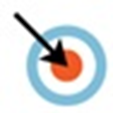 More than 60 studies have found that relaxation procedures can also help alleviate headaches, hypertension, anxiety, and insomnia. 
(Nestoriuc et al., 2008; Stetter & Kupper, 2002)
What research has been conducted?
Friedman, Rosenman, and their colleagues tested relaxation in a program designed to help Type A heart attack survivors (who are more prone to heart attacks than their Type B peers) reduce their risk of future attacks. 
The researchers randomly assigned hundreds of middle-aged men to one of two groups. 

The first group received standard advice from cardiologists about medications, diet, and exercise habits.
What relaxation techniques were taught?
The second group received similar advice, but they also were taught ways of modifying their lifestyles. 

They learned to slow down and relax by walking, talking, and eating more slowly. 
They learned to smile at others and laugh at themselves. 
They learned to admit their mistakes, to take time to enjoy life, and to renew their religious faith.
Identifying experimental variables.
In Freidman and Rosenman’s follow up study, what was the:
Independent variable (IV)?
Dependent variable (DV)?
Experimental group?
Control group?
Interpreting graphs.
Use your knowledge to interpret the results of Freidman and Rosenman’s study.
What were the results of Freidman and Rosenman’s study?
During the next 3 years, those who learned to modify their lifestyle had half as many repeat heart attacks as did the first group.
What is mindfulness meditation?
a reflective practice in which people
attend to current experiences in
a nonjudgmental and accepting
manner
mindful meditation
Relax and silently attend to your inner state, without judging it. 
Sit down, close your eyes, and mentally scan your body from head to toe. 
Zoom in on certain body parts and responses,
and remain aware and accepting. 
Pay attention to your breathing, attending to each breath as if it were a material object.
What are the benefits ofmindfulness?
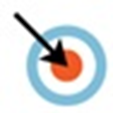 Practicing mindfulness may lessen anxiety and depression. (Goyal et al., 2014)
Mindfulness practices have also been linked with improved sleep, interpersonal relationships, and immune system functioning. (Gong et al., 2016; Rosenkranz et al., 2013; Sedlmeier et al., 2012; Tang et al., 2007).
Just a few minutes of daily mindfulness meditation is enough to improve concentration and decision making. (Hafenbrack et al., 2014; Rahl et al., 2016)
What is happening in the brain when we practice mindfulness?
Strengthens connections among brain regions.
Activates brain regions associated with more reflective awareness.
Calms brain activation in emotional situations.
What is the faith factor?
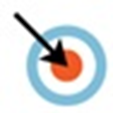 Religiously active people tend to live longer than those who are not religiously active, a
curious correlation called the faith factor.
 (Koenig et al., 2012)
What research has been conducted on the faith factor?
One study compared the death rates for 3900 people living in two Israeli communities. 

The first community contained 11 religiously orthodox collective settlements; the second contained 11 matched, nonreligious collective settlements.
 (Kark et al., 1996)
What were the results of the study?
Over a 16-year period, “belonging to a religious
collective was associated with a strong protective effect” not explained by age or economic differences. 

In every age group, religious community members were about half as likely to have died as were their nonreligious counterparts.
What is the research on longevity predictors?
One 28-year study followed 5286 Alameda, California, adults. 
Controlling for age and education, the researchers found that not smoking, regular exercise, and religious attendance all predicted a lowered risk of death in any given year. 

Women attending weekly religious services, for example, were only 54 percent as likely
to die in a typical study year as were non attenders.
(Oman et al., 2002; Strawbridge, 1999; Strawbridge et al., 1997).
What are some predictors of longer life?
Predictors of longer life: not smoking, frequent exercise, and regular religious attendance.
Why might religious involvement predict longevity?
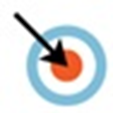 Researchers point to healthy behaviors, social support and positive emotions as three possible explanations for the religiosity-longevity correlation.
Managing your stress.
What techniques mentioned in this module do you use to manage stress and promote health? 

In what ways might you improve your stress management and increase well-being?
Talk to your partner.
What is so great about happiness? 
Happy people perceive the world
as safer.
Happy people are more confident and decisive, and they cooperate more easily.
Happy people live healthier and more energized and satisfied lives.
(Boehm et al., 2015a; De Neve et al., 2013; Stellar et al., 2015).
What is the feel-good, do-good phenomenon?
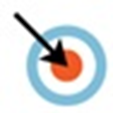 Happiness doesn’t just feel good, it does good. 

In study after study, a mood-boosting experience such as recalling a happy event has made people more likely to give money, pick up someone’s dropped papers, volunteer time, and do other good deeds. 
Psychologists call it the 
feel-good, do-good phenomenon.
 (Salovey, 1990)
Can doing good promote good feelings?
People report feeling happier after spending money on others rather than on themselves.
 (Aknin et al., 2013; Dunn et al., 2014)
Young children also show more positive emotion when they give, rather than receive, gifts.
(Aknin et al., 2015)
Kidney donation leaves donors feeling good.
 (Brethel-Haurwitz & Marsh, 2014)
1. What Would You Answer?
Which of the following is an example of the feel-good, do-good phenomenon?
A. Anagha tries to keep her 2-year-old son from
	becoming upset for any reason.
B. Niko is praised by his teacher and later volunteers to
	help his mother clean the garage.
C. Carson feels satisfied after helping the ecology club
	pick up trash around the school.
D. Maggie’s parents double her allowance when she is
	nice to her sister all day.
E. Rowen is glad to finally be over the flu so he can
	return to his volunteer work.
What is positive psychology?
Psychologist Martin Seligman proposed the scientific study of human flourishing, with the goals of
discovering and promoting strengths and virtues that help individuals and communities to
thrive.
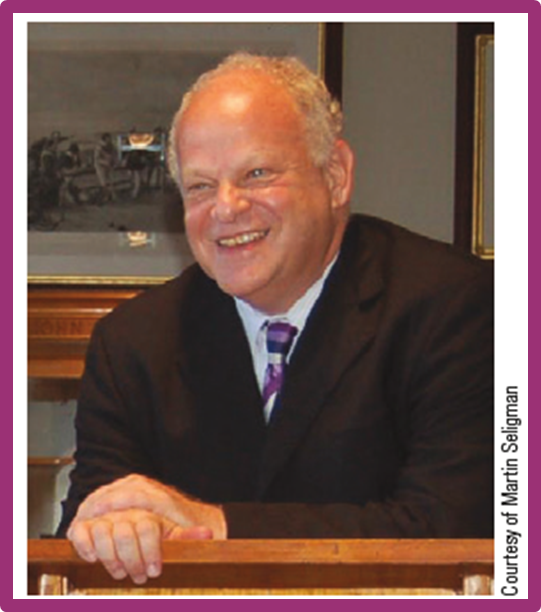 Martin Seligman
(1942- )
What is subjective well-being?
self-perceived happiness or satisfaction
with life

Subjective well-being is used along with measures of objective well-being
(for example, physical and economic indicators) 
to evaluate people’s quality of life.
What is positive psychology’s first pillar?
Taken together, satisfaction with the past, happiness with the present, and optimism
about the future define the positive psychology movement’s first pillar: positive well-being.

Seligman views happiness as a by-product of a pleasant, engaged, and meaningful life.
What is positive psychology’s second pillar?
Positive psychology is about building not just a pleasant life, says Seligman, but also a
good life that engages one’s skills, and a meaningful life that points beyond oneself. 

Thus, the second pillar, positive character, focuses on exploring and enhancing creativity, courage,
compassion, integrity, self-control, leadership, wisdom, and spirituality.
What is positive psychology’s third pillar?
The third pillar, positive groups, communities, and cultures, seeks to foster a positive social
ecology. 

This includes healthy families, communal neighborhoods, effective schools, socially
responsible media, and civil dialogue.
2. What Would You Answer?
Martin Seligman’s movement of positive psychology seeks to


A. enable people to be happy all the time.
B. treat stress with medication.
C. enable people to flourish.
D. examine the biological systems affected by stressful
events.
E. reduce daily hassles in people’s lives.
What would you predict?
Are some days of the week happier than others?
Talk with your partner.
What research has been conducted on happy days?
Social psychologist Adam Kramer, in cooperation with Facebook), did a naturalistic observation of emotion words in billions of Facebook status updates. 

After eliminating exceptional days, such as holidays, he tracked the frequency of positive and negative emotion words by day of the week.
The results:
The days with the most positive moods? Friday and Saturday. Similar analyses of questionnaire responses and 59 million Twitter messages found Friday to Sunday the week’s happiest days (Golder & Macy, 2011; Helliwell & Wang, 2015; Young & Lim, 2014)
What is the research on income and happiness?
82 percent of entering U.S. college students report “being very well off financially” is  “very
important” or “essential.” (Eagen et al., 2016)
Money does buy happiness, up to a point, especially for people during their midlife working years. 
(Cheung & Lucas, 2015)
As Australian data confirm, the power of more money
to increase happiness is strongest at low incomes. (Cummins, 2006)
Does money buy happiness?
It surely helps us to avoid certain types of pain. Yet, though average buying power has almost tripled since the 1950s, Americans’
reported happiness has remained
almost unchanged.
(Happiness data from National Opinion
Research Center surveys; income
data from Historical Statistics of the United States and Economic Indicators.)
How is happiness relative?
Two psychological principles explain why, for those who are not poor, more money buys
little more than temporary happiness and why our emotions seem attached to elastic bands
that pull us back from highs or lows. 

Happiness is relative to our own experience and happiness is relative to others’ success.

In its own way, each principle suggests that happiness is relative.
What is the adaptation-level phenomenon?
our tendency to form judgments
(of sounds, of lights, of income)
relative to a neutral level defined
by our prior experience

After an initial surge of pleasure, improvements become our “new normal,” and we then require
something even better to give us a boost of happiness.
So, does more money make us happier?
Imagine you won the lottery.
You would likely feel elated - a world with no worries,
no ills, and perfect test scores. 
But eventually you would adapt to this new normal. Before long, you would again sometimes feel gratified (when events exceed your expectations)
and sometimes feel deprived (when they fall below). Feelings of satisfaction and dissatisfaction, success and failure are judgments we make based partly
on expectations formed by our recent experience. (Rutledge et al., 2014)
What is relative deprivation?
the perception that one is worse off
relative to those with whom one
compares oneself

We are always comparing ourselves with others. 
Whether we feel good or bad depends on who those others are. 
When we sense that we are worse off than others with whom we compare ourselves, we experience relative deprivation.
How does relative deprivation relate to income and happiness?
For example, satisfaction stems less from our
income, than from our income rank.
 (Boyce et al., 2010) 

Better to someday make $50,000 when others make $25,000 than to make $100,000 when friends, neighbors, and co-workers make $200,000.
 (Solnick & Hemenway, 1998, 2009)
Happy people are…
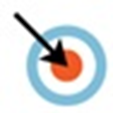 high in self-esteem
optimistic, outgoing, and agreeable
involved in close, positive, and lasting relationships
physically attractive
skilfull at work and leisure
active in a religious faith 
regular exercisers
good sleepers
What are evidence-based suggestions for a happier life?
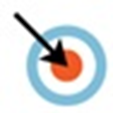 What are steps to happiness?
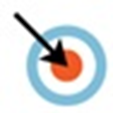 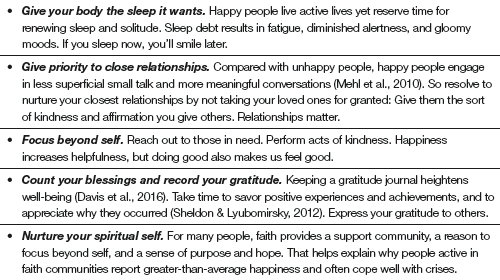 3. What Would You Answer?
Sarah has just joined a new faith community.
Describe three long-term benefits that she might
experience as a result of her membership.
Learning Target 44-1 Review
Discuss the links among basic outlook on
 life, social support, and stress and health.
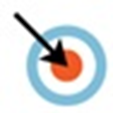 Studies of people with an optimistic outlook show that their immune system is stronger, their blood pressure does not increase as sharply in response to stress, their recovery from heart bypass surgery is faster, and their life expectancy is longer.
Learning Target 44-1 Review cont.
Discuss the links among basic outlook on
 life, social support, and stress and health.
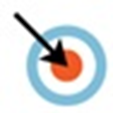 Social support promotes health by calming us, reducing blood pressure and stress hormones, and by fostering stronger immune functioning. 
We can significantly reduce our stress and increase our health by having relationships with family and friends, and by finding meaning even in difficult times.
Learning Target 44-2 Review
Discuss the effectiveness of aerobic 
exercise as a way to manage stress 
and improve wellbeing.
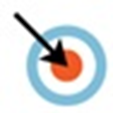 Aerobic exercise is sustained, oxygen-consuming activity that increases heart and lung fitness.
It increases arousal, leads to muscle relaxation and sounder sleep, triggers the production of neurotransmitters, and enhances self-image. It can relieve depression and, in later life, is associated with longer life and better cognitive functioning in later and longer life
Learning Target 44-3 Review
Describe how relaxation and meditation 
might influence stress and health.
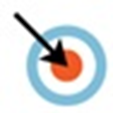 Relaxation and meditation have been shown to reduce stress by relaxing muscles, lowering blood pressure, improving immune functioning, and lessening anxiety and depression. 
Mindfulness meditation is a reflective practice of attending to current experiences in a nonjudgmental and accepting manner. 
Massage therapy also relaxes muscles and reduces depression.
Learning Target 44-4 Review
Describe what is meant by the faith factor, 
and summarize some possible 
explanations for the link between faith and health.
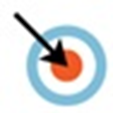 The faith factor is the finding that religiously active people tend to live longer than those who are not religiously active. Possible explanations may include the effect of intervening variables, such as the healthy behaviors, social support, or positive emotions often found among people who regularly attend religious services.
Learning Target 44-5 Review
Explain the feel-good, do-good 
phenomenon, and discuss the focus of 
positive psychology research.
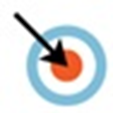 A good mood brightens people’s perceptions of the world. Happy people tend to be healthy, energized, and satisfied with life, which makes them more willing to help others (the feel-good, do-good phenomenon).
Positive psychologists use scientific methods to study human flourishing, with the goals of discovering and promoting strengths and virtues that help individuals and communities to thrive.
Learning Target 44-5 Review cont.
Discuss the focus of positive psychology
research, and identify factors that 
affect our happiness levels.
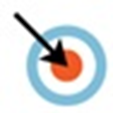 Subjective well-being is your perception of being happy or satisfied with life.
The moods triggered by good or bad events seldom last beyond that day. Even significant good events, such as sudden wealth, seldom increase happiness for long.
Happiness is relative to our own experiences (the adaptation- level phenomenon) and to others’ success (the relative deprivation principle).
Learning Target 44-6 Review
Discuss predictors of happiness 
and how we can be happier.
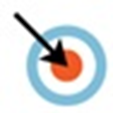 Some individuals seem genetically predisposed to be happier than others. Cultures, which vary in the traits they value and the behaviors they expect and reward also influence personal levels of happiness.
Tips for increasing happiness levels: Take charge of your schedule, act happy, seek meaningful work and leisure, buy shared experiences rather than things, exercise, sleep enough, foster friendships, focus beyond the self, and nurture gratitude and spirituality.